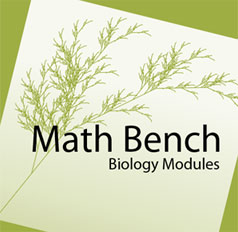 Interactive, online modules to enhance quantitative skills in biology students
Kaci Thompson

College of Computer, Mathematical and Natural Sciences
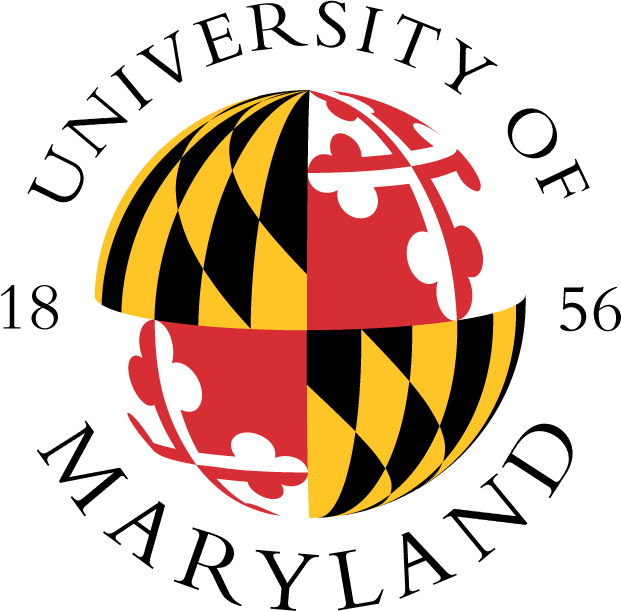 A context for curriculum revision
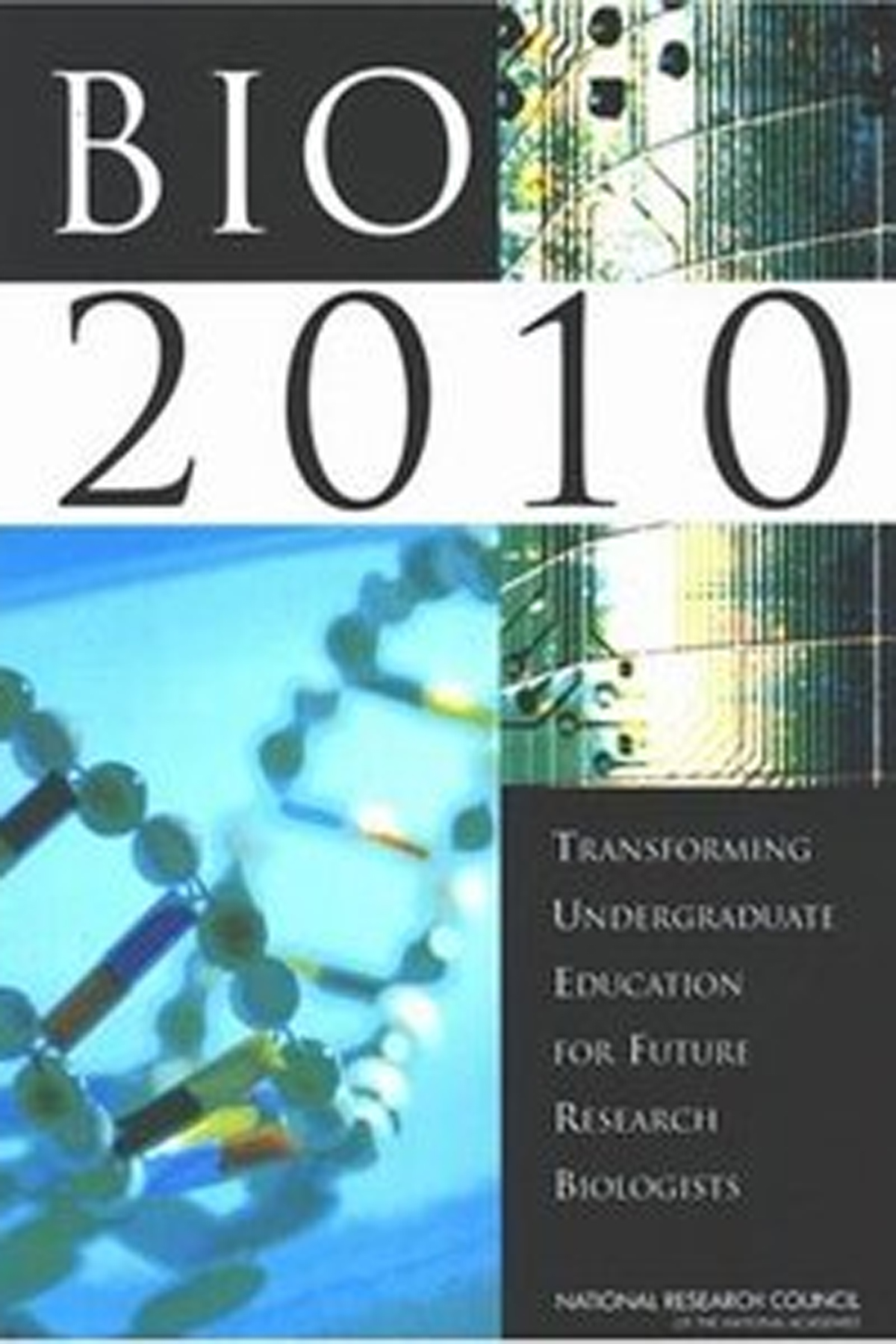 A series of reports have urged transformation of the undergraduate biology curriculum

Interdisciplinary curricula, with greater emphasis on math, computer, and physical sciences

Emphasis on competencies rather than courses, to encourage innovation
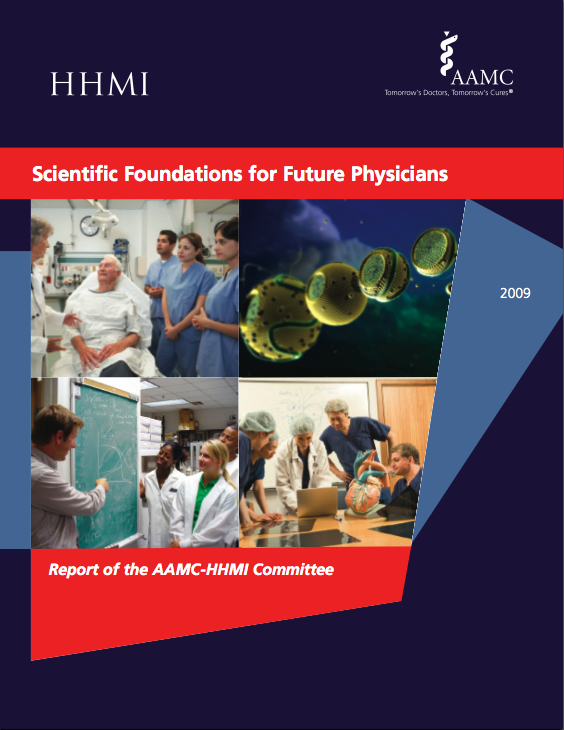 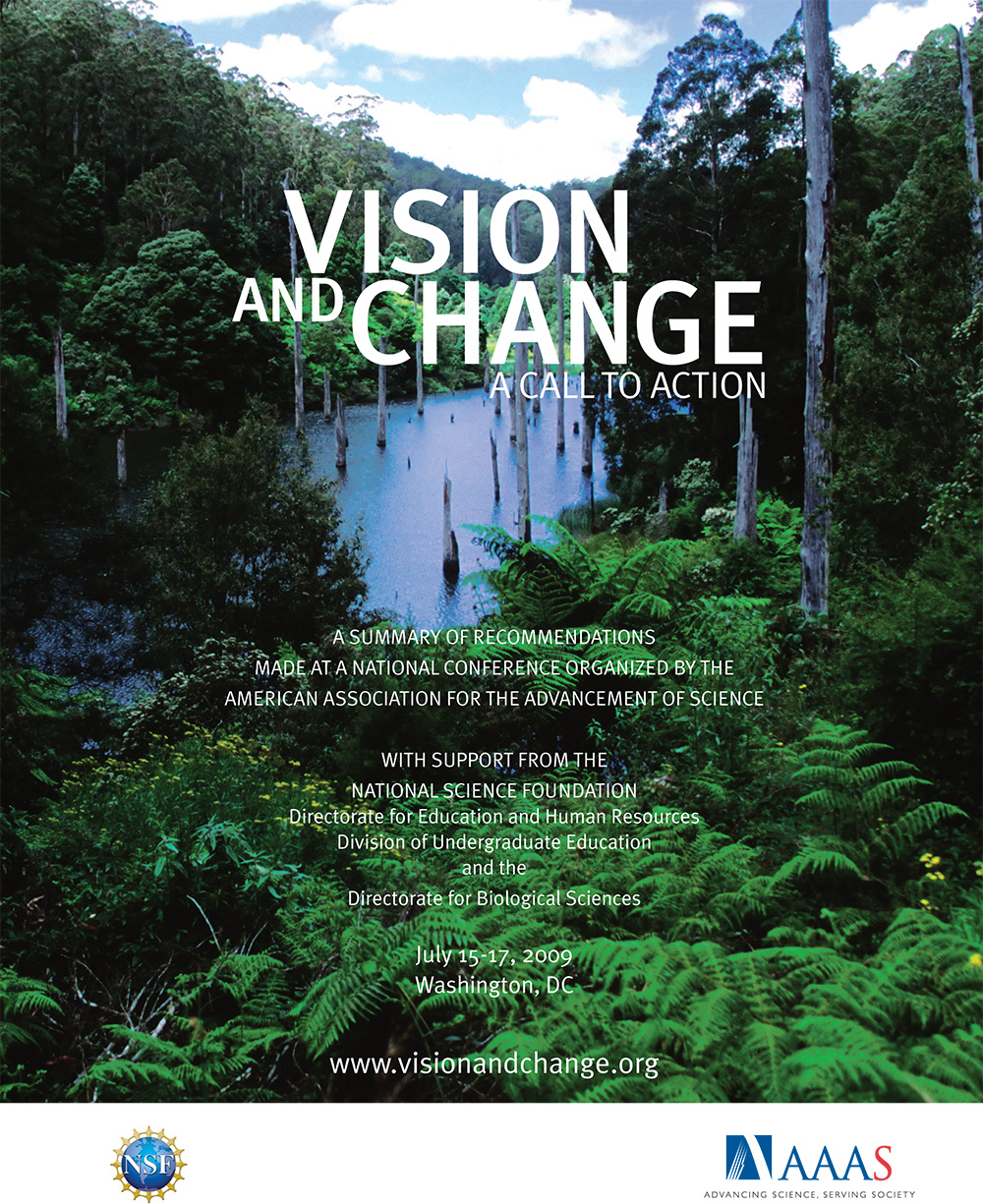 [Speaker Notes: A series of influential reports
Strong recommendations to make courses and curricula more interdisciplinary (among other things)
Competencies rather than curricula (the idea that an array of traditional, disciplinary courses may not be the best way of helping students learn modern science)]
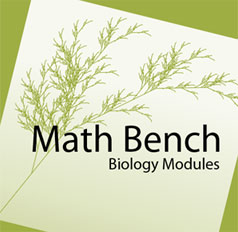 mathbench.umd.edu
Integrated suite of 40+ interactive, online modules
Introduce and reinforce specific quantitative skills and concepts
Self-contained and self-paced
Freely available online
Instructor resources (module summaries, quizzes) available upon request)
[Speaker Notes: 37 interactive, online modules
Introduce and reinforce specific quantitative skills and concepts
For introductory biology, genetics, microbiology, environmental science
Designed for specific courses through consultation with course instructors]
Typical module
10-30 pages of content
Interactive elements on most pages
Students “play” with  main concepts using simulations
End of module review
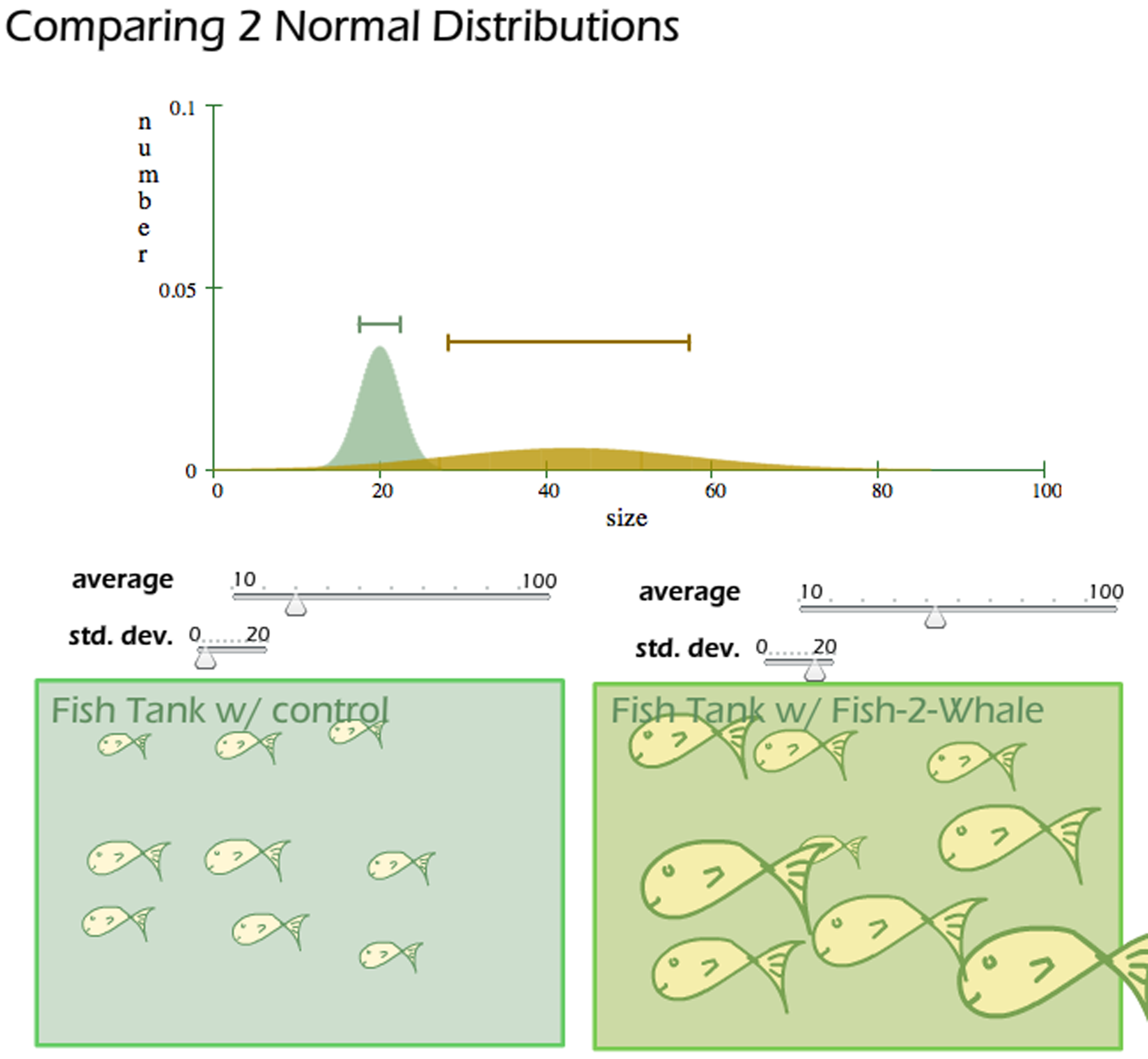 MathBench > Probability and Statistics > Normal Distributions and the Scientific Method
Instructor resources
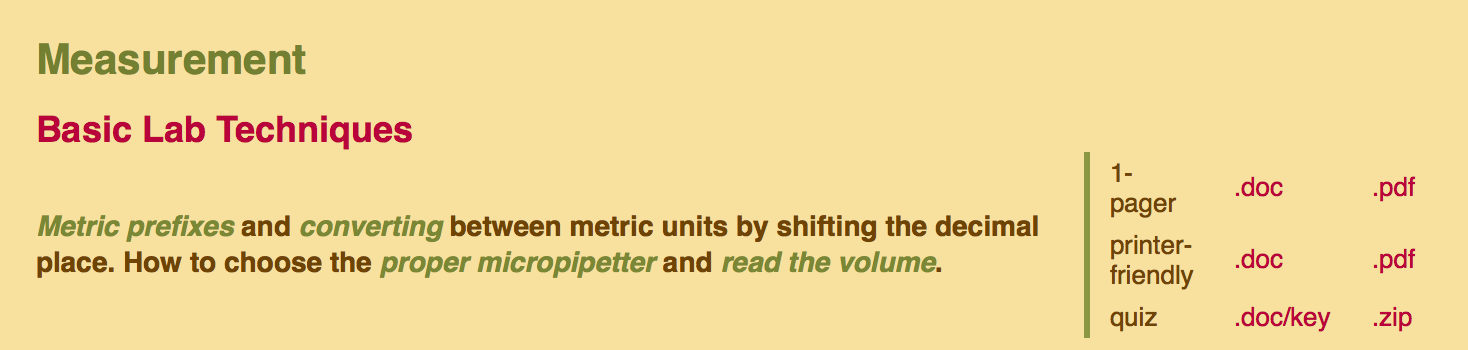 Quizzes
One-page summaries
Printer friendly versions

Login: umd-mb21		Password: cars6\jiggly
The MathBench philosophy
Focus on core skills and concepts 
Start early, with first- and second-year students
Develop mathematical literacy so that students are ready for mathematical approaches in upper-division courses
Core skills and concepts
1. Distill mathematical equations from a verbal description
2. Manipulate equations
3. Manipulate graphs
4. Use elementary functions
5. Scale up using magnitude and significant digits
6. Convert units and use unit analysis to check answers
7. Make simple probability calculations
8. Understand and use statistical tests
9. Understand basic types of mathematical models 
10. Understand equilibrium and rates of change
[Speaker Notes: Mention handout with details of which introduce/reinforce which skills and concepts]
The MathBench philosophy
Focus on core skills and concepts 
Start early, with first- and second-year students
Develop mathematical literacy so that students are ready for mathematical approaches in upper-division courses
The MathBench philosophy
Focus on core skills and concepts 
Start early, with first- and second-year students
Develop mathematical literacy so that students are ready for mathematical approaches in upper-division courses
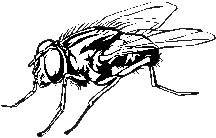 Students have already invested a lot of time in math 
They also know lots of biology!
BUT transferring math to biology is tough
[Speaker Notes: Building a bridge between the math and the biology]
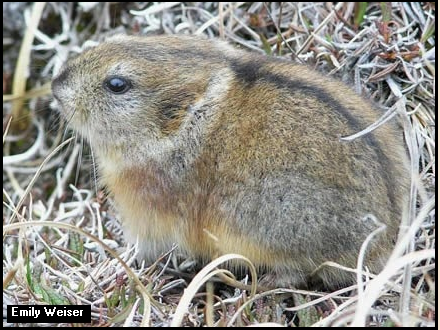 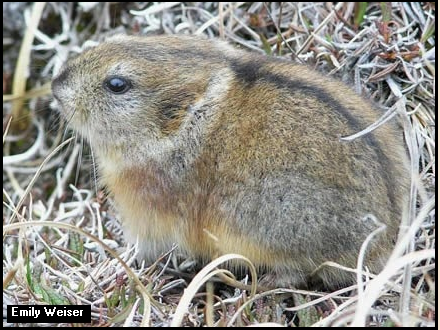 [Speaker Notes: Traditional educational paradigm is built on individual courses.
Students in the biological sciences take biology, calculus, chemistry, physics
And we expect them to be able to make the connections between these disciplines pretty much on their own
CLICK: But, more often than not, what happens is what my colleague like to call the Las Vegas syndrome (i.e., what happens in calculus stays in calculus, and what happens in chemistry stays in chemistry)
 
CLICK: There are various alternatives to this, but one that has worked well for us is to design the courses so that the connections between the disciplines are made explicit 
Works best if it is reciprocal (physical principles are highlighted in biology class, and biological relevance is highlighted in physics class)]
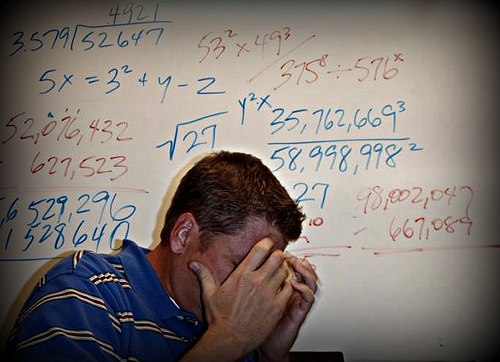 MathBench Design Principles
Helping students move from math anxiety to math intuition
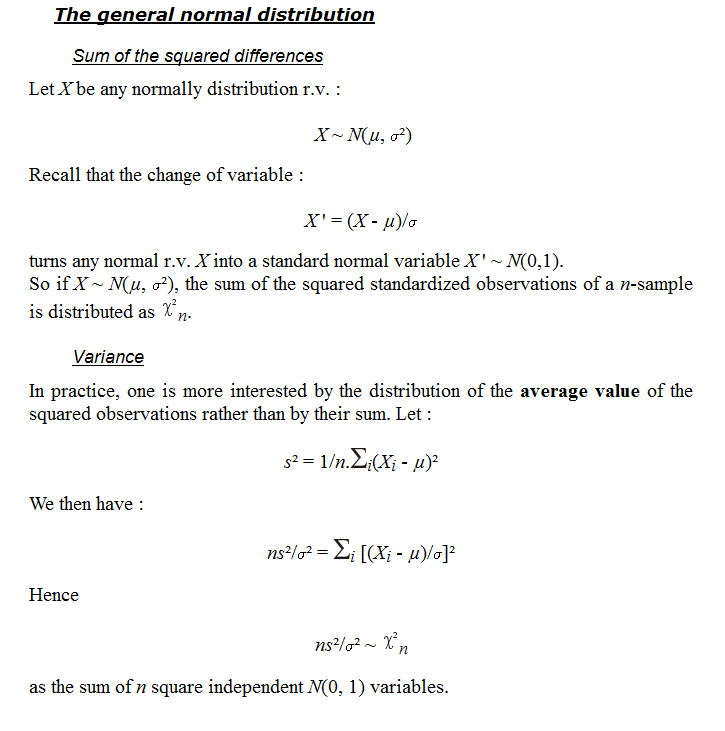 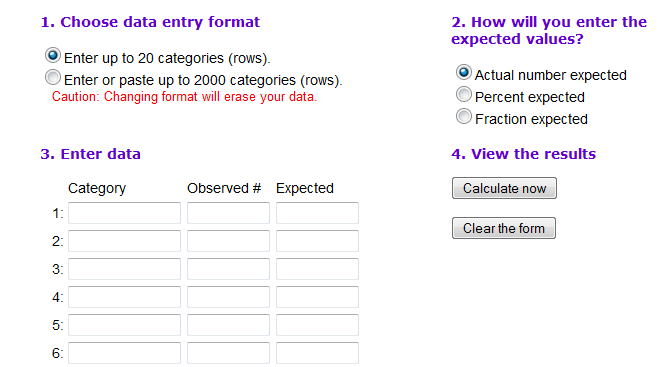 Source: www.graphpad.com/quickcalcs
Source: “Your access to data modeling” (www. Aiaccess.net)
Math intuition/Math anxiety
Personal voice
Math embedded within storylines from everyday life
Informal language
Humor
[Speaker Notes: Build math intuition, reduce math anxiety]
Math intuition/Math anxiety
Math embedded within biological storylines
Math intuition/Math anxiety
Intuitive, rather than formal,  explanations
Math intuition/Math anxiety
Ability to “play” with math
MathBench > Microbiology > Frank’s Football Fiasco, p. 9
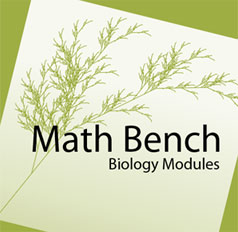 MathBench Design Principles
Making full use of the online environment
[Speaker Notes: Computers should be used to facilitate active learning, not simply present repetitive drills or show pretty pictures]
Example: Drill activity
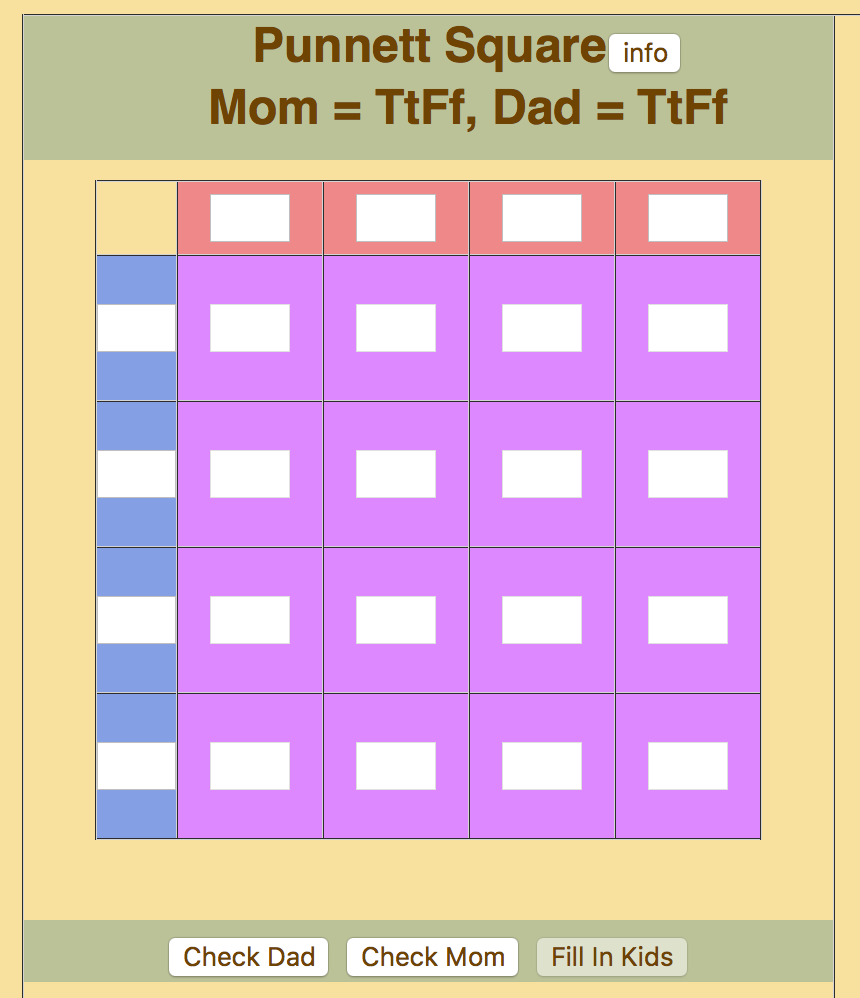 Punnett Square
MathBench > Probability > Mice with Fangs: Intro to Punnett Squares, p. 13
Example: Simulation
But is it random?
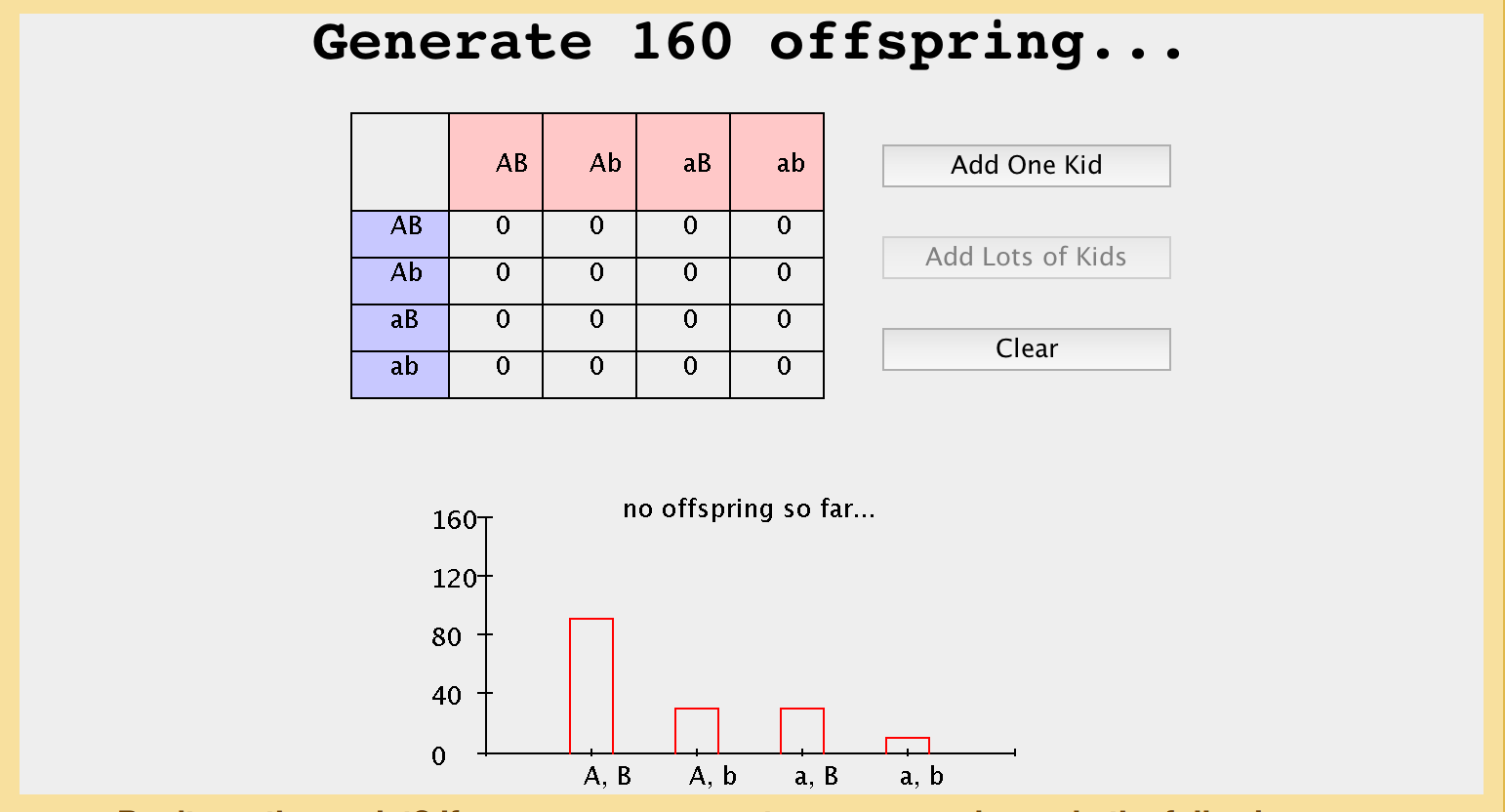 MathBench > Probability > More Mice with Fangs: Intermediate Punnett Squares, p. 5
Example: Exploration
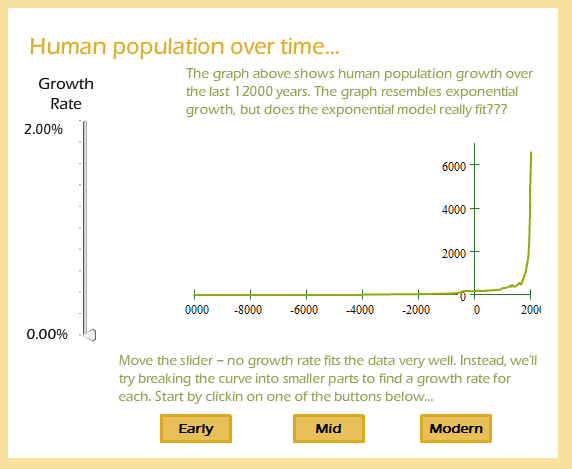 Human population growth
MathBench > Population Dynamics > Exponential Growth and Decay, p. 18
Example: Active engagement
Plasmids
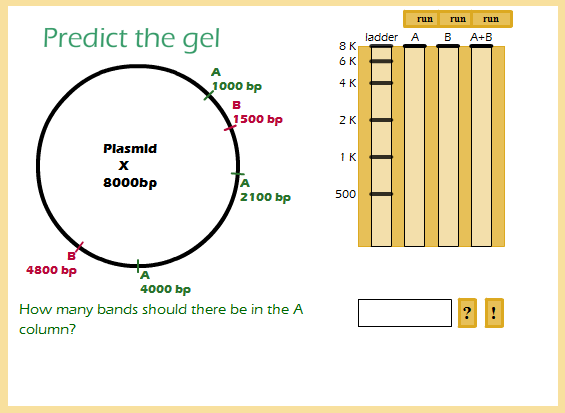 MathBench > Visualization > Chopping Up Plasmids, p. 4
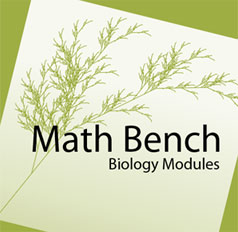 How is mathbench used?
MathBench is used in six subjects at UMD
Implementation: Principles of Biology  - Cellular and Molecular Biology
MathBench is the primary source for development of quantitative skills
Each module is tied to a specific laboratory exercise
Students complete the module and an associated quiz before attending the laboratory
Implementation: Principles of Biology  - Cellular and Molecular Biology
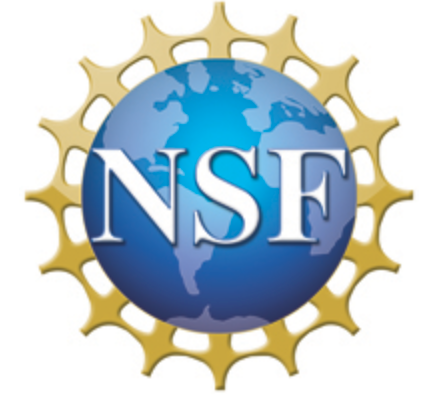 National Assessment Project
19 faculty members submitted 27 data sets
Institution type
4 Research universities
9 Predominantly undergraduate institutions
Enrollment ranged from <1,000 to 27,000 undergraduates
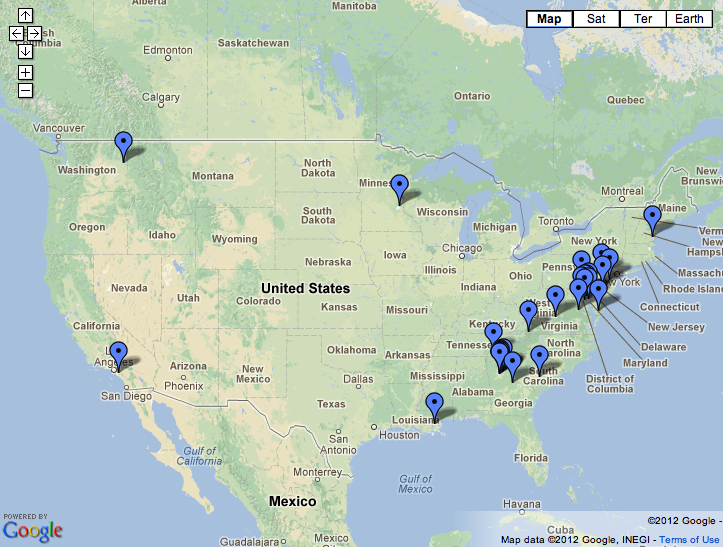 [Speaker Notes: Implementation workshops 
48 instructors
33 institutions]
Goals
Demonstrate efficacy of MathBench across different institutions
Investigate the relationship between student attitudes and measures of quantitative skill
Determine whether MathBench influences student attitudes
Willingness to solve quantitative problems
Recognition of the important relationship between math and biology
After MathBench, students show gains in quantitative skill at most institutions
UMD
Repeated measures ANOVA, Gain*Institution,  F12,846=3.9, P<0.0001
[Speaker Notes: Greatest gains are seen when MathBench is deeply imbedded in a strongly quantitative curriculum]
Greatest gains were seen at East Tennessee State University…
ETSU
UMD
Implementation: Ecological Modeling
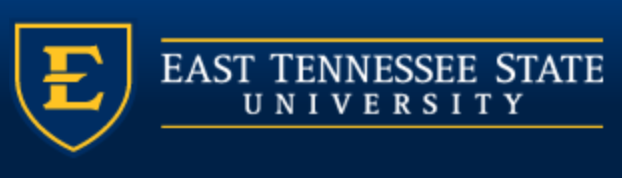 Week 1: MathBench pre-test to assess student  quantitative abilities
Week 2-5: Modules to develop basic modeling skills
Basic rules of probability
Sampling
Exponential growth and decay
Bacterial dynamics
 Week 6-12: Advanced modeling 
The mystery of the missing housefly
Week 13: MathBench post-test to assess gain in quantitative abilities
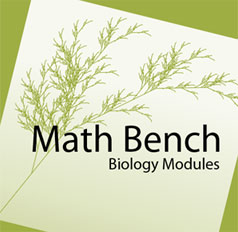 National Assessment Project
Are measures of quantitative skill affected by attitudes?
Students who self-report greater effort earn higher scores
Repeated measures ANOVA, F1,1017=17.278, P<0.0327
Students who like math earn higher scores
Repeated measures ANOVA, F1,1017=19.448, P<0.0001
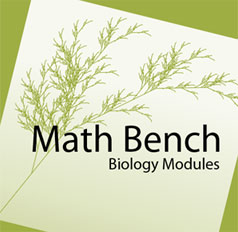 National Assessment Project
Does this intervention change students’ ATTITUDES OR willingness to SOLVE quantitative problems?
After MathBench, students are (mostly) more likely to try to solve quantitative problems
Attitudes don’t change appreciably over a semester
[Speaker Notes: No change over the course of a semester]
Some students explicitly mentioned their anxiety with quantitative subjects
I really love how easy going the mathbench modules are!  The included jokes keep the learning relaxed and keep me from getting stressed.
I found it easier to go at my own pace with the modules rather than being in a classroom setting where I find it difficult to comprehend the material as quickly as the other students.
…It was very helpful for it to take baby steps with me when explaining, because that's what I needed, especially when it comes to Math!
Many students used positive words to describe learning with MathBench
Through the easy directions and funny comparisons, it made learning it enjoyable.
The MathBench Biology Modules greatly helped me in my scientific content knowledge and quantitative skills... I also liked how they were not boring to read, but it made reading them fun and simple.
The modules are easy to interpret and very entertaining.
The design was cool and made learning fun. 
The simplistic explanations and all the examples were great in refreshing/jogging my memory! And the stories to go with the examples were fun!
I loved that it was funny and well written - it made it easier to stay engaged through out the whole thing.
The MathBench modules were very easy to understand and the quirky jokes made them enjoyable to read.
They were fun.
I especially enjoyed the section on standard error…
[Speaker Notes: Use of positive words has been shown to 
influence the expression of genes that regulate physical and emotional stress.
Positively affect motivation
Strengthen cognitive reasoning

Newberg and Waldman. 1994.  “Words Can Change Your Brain”]
About 5% of students preferred a more formal approach
Sometimes I wished the modules would get to the point and just tell me the formulas/concepts without so much fluff.
It seems that the language in the modules is designed to make the concepts seem less intimidating, but I thought it was a bit juvenile for a college level class.
Conclusions
Demonstrate efficacy of MathBench across different institutions
Investigate the relationship between student attitudes and measures of quantitative skill
Determine whether MathBench influences student attitudes
Willingness to solve quantitative problems
Recognition of the important relationship between math and biology
Students show gains in quantitative skill across a broad range of institutions
Attitudes may negatively impact achievement on quantitative assessments

Student willingness to solve problems increases, but other attitudes don’t change over the short term (but perhaps over the long term?)
Acknowledgments
MathBench
Kären Nelson
Bill Fagan
Denny Gulick
Doron Levy
Katie Schneider
Sharon Bowen 
Tonya McLean
Andrew Foss-Grant
Awais Malik
Avis Cohen
Leslie Ries
David Boothe
Alexandra Ogurtsovna
Artem Dementyev
Qing Yan
Jessica Boulavoung
Goeun Na
Art Grinath
Mike Keller
Pam Lanford
Hans Lemke
Richard Payne
Patty Shields
Daniel Stein
Ann Smith

IT support
Mike Landavere
Mel Manela
Li Zhu

Funding and administrative support
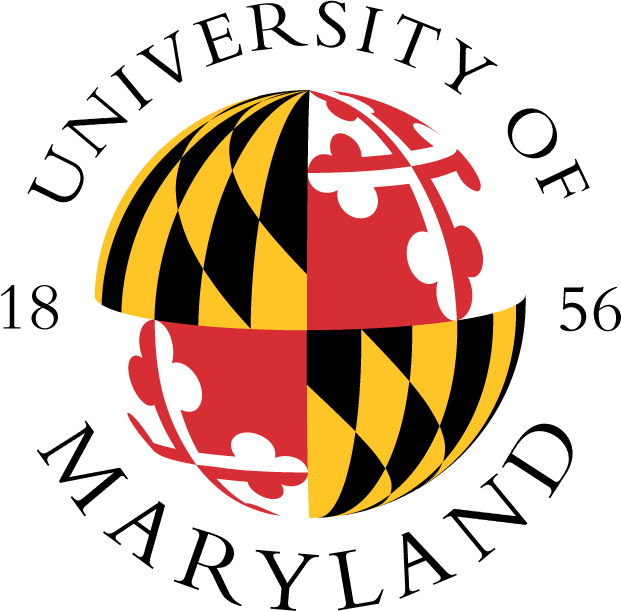 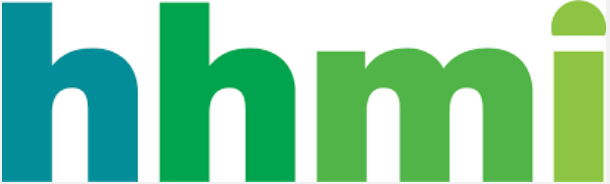 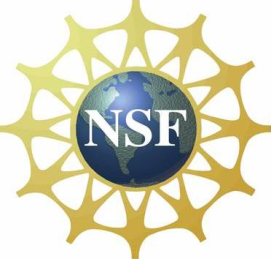